Кабинет коррекционно-педагогической помощи
Сегодня
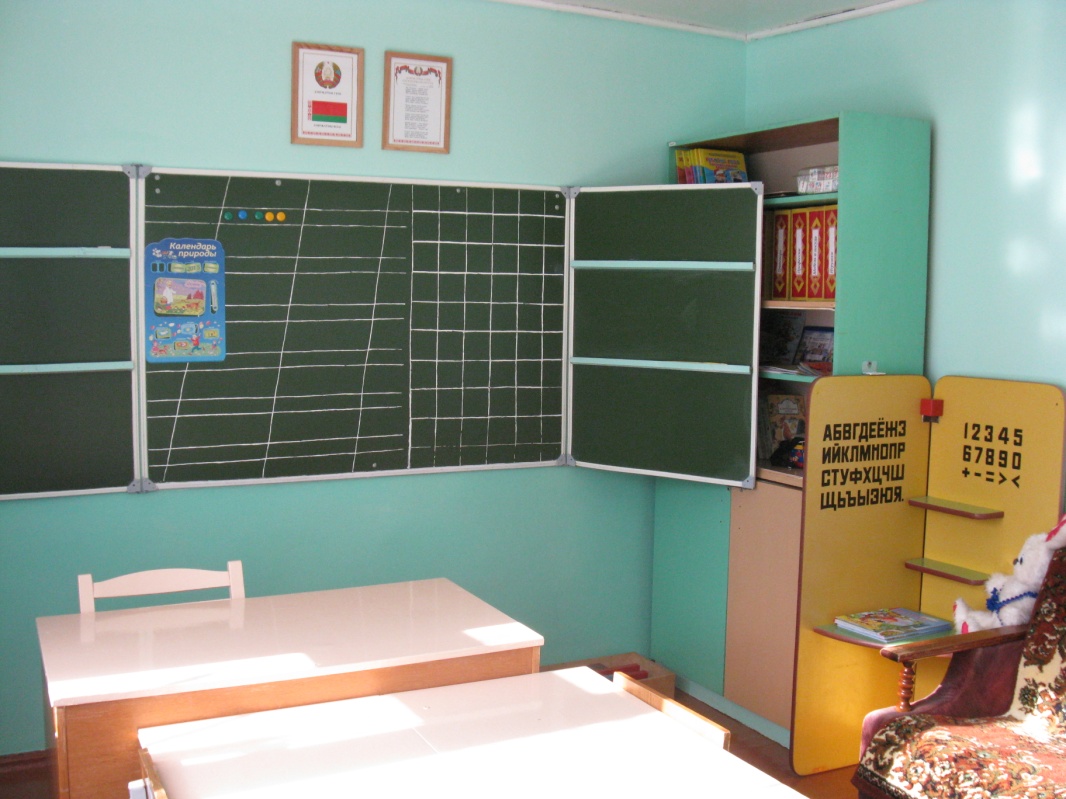